Gorivne ćelije – fuel cells (FC)
Zašto  FC?
Elektromobilnost

DOE USA

Electromobility in Germany: Vision 2020 and Beyond
https://www.gtai.de/GTAI/Content/EN/Invest/_SharedDocs/Downloads/GTAI/Brochures/Industries/electromobility-in-germany-vision-2020-and-beyond-en.pdf?v=3

Tesla Gigafactory
https://www.tesla.com/factory

Daimler

https://www.reuters.com/article/us-daimler-usa-diesel-idUSKBN13K1MG
Modeli električnih vozila sa pogonom na gorivne ćelije
https://ssl.toyota.com/mirai/fcv.html

https://automobiles.honda.com/clarity-fuel-cell

https://www.hyundaiusa.com/tucsonfuelcell/index.aspx
Ciklusi energije / ciklusi u prirodi
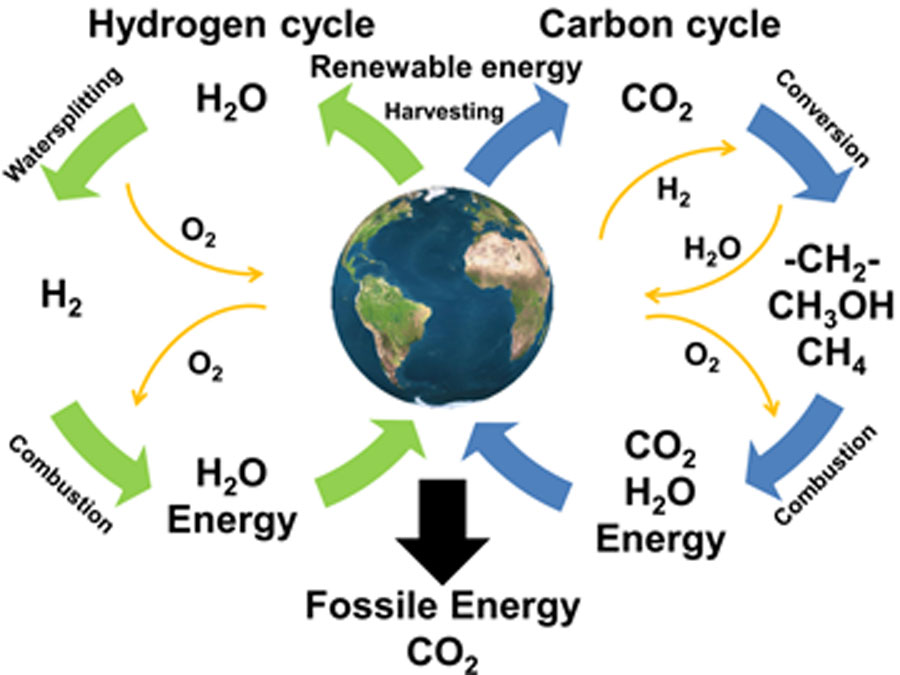 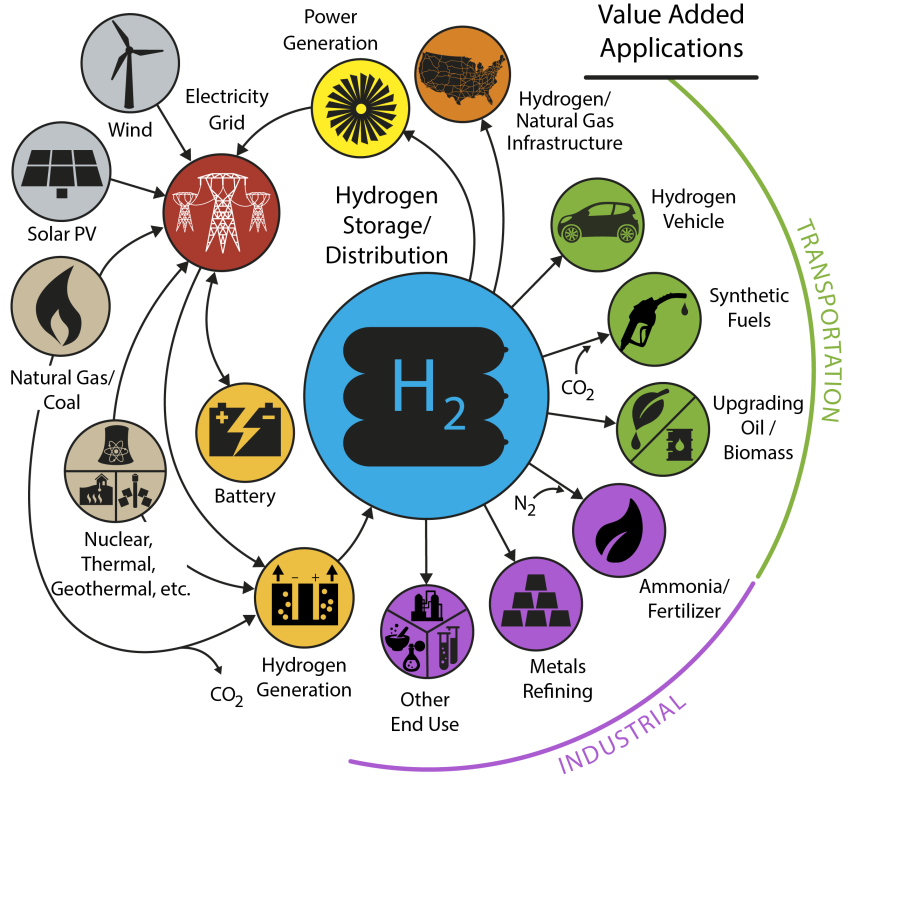 Vodonična gorivna ćelija – Fuel Cell (FC)
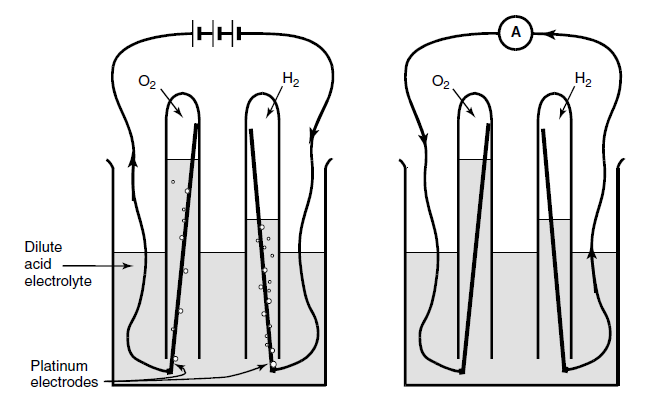 William Grove – 1839.

Anoda:

Katoda:

Membrana: provodnik H+ jona
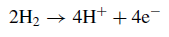 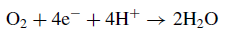 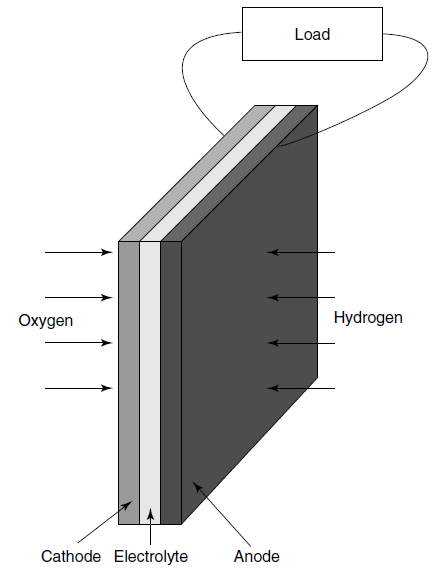 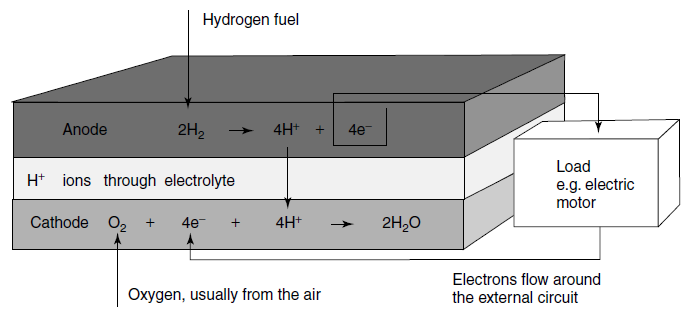 Alkalna gorivna ćelija – Alkaline Fuel Cell (AFC)
Anoda:

Katoda:

Membrana: provodnik OH- jona
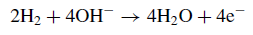 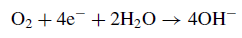 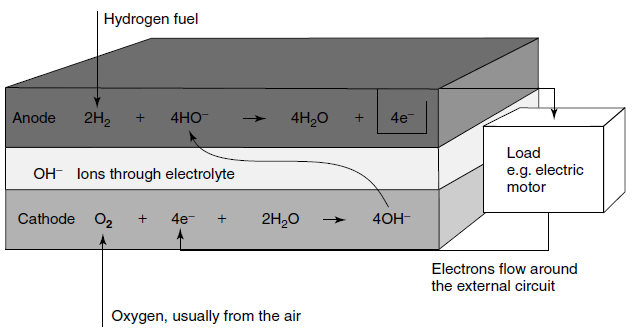 Kako ubrzati reakciju?
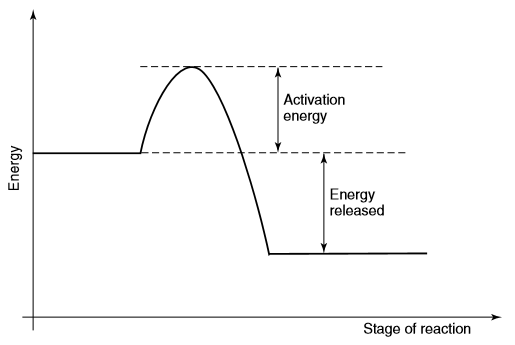 katalizatori
povećanje temperature
povećanje specifične površine
gustina struje (cm-2)
dizajn struktura pora (mikrodizajn)



Kontakt (granica) tri faze – H2(g), Elektrolit(l), Elektroda(s)
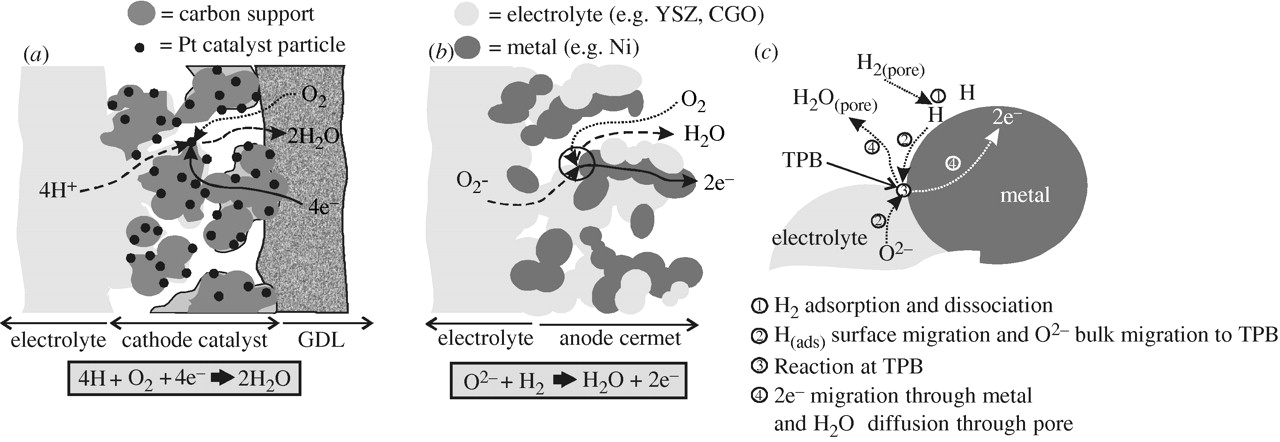 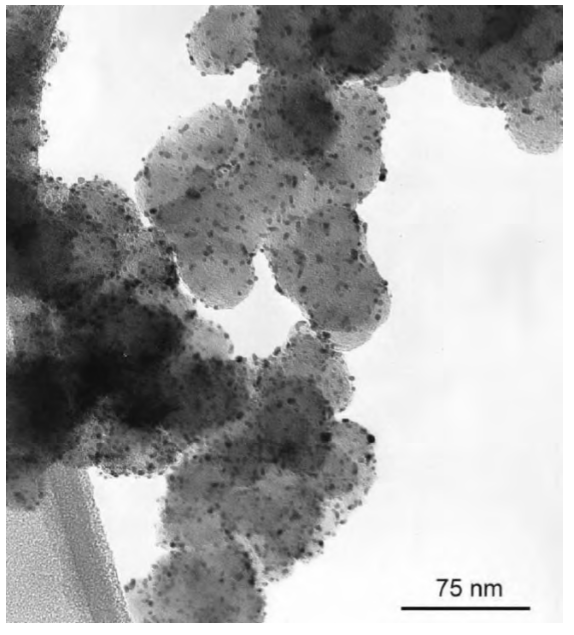 Kontakt (granica) tri faze
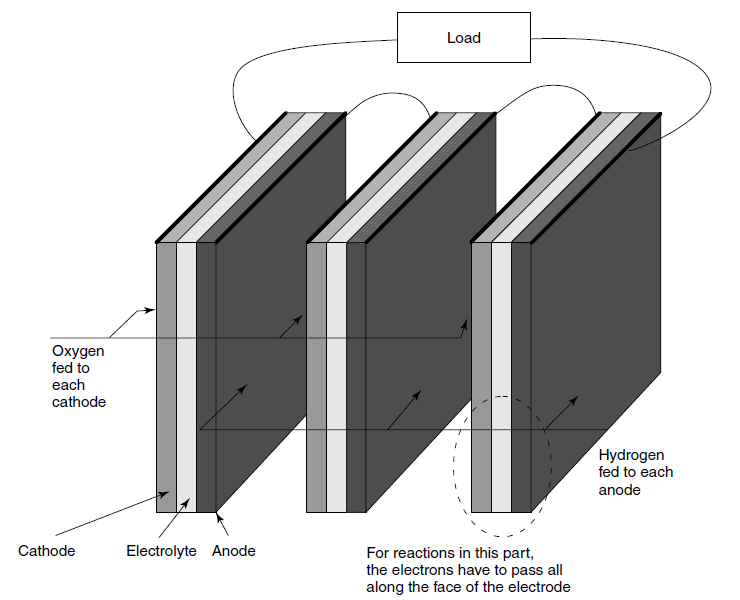 Povezivanje gorivnih ćelija – fuel cell stack
Prosto redno povezivanje – veliki padovi napona zbog dugog puta elektrona
Rešenje: bipolarne ploče (prednosti/mane)
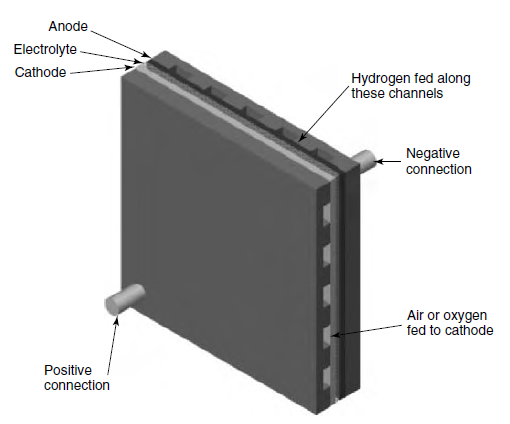 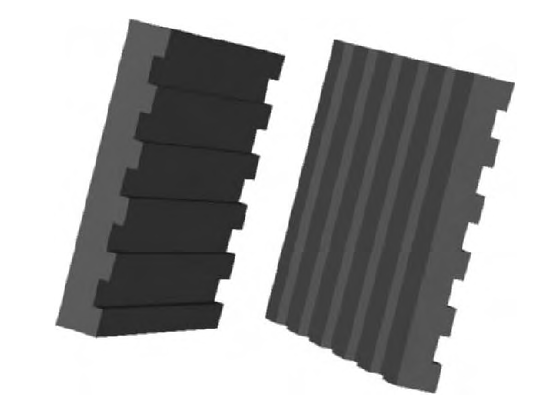 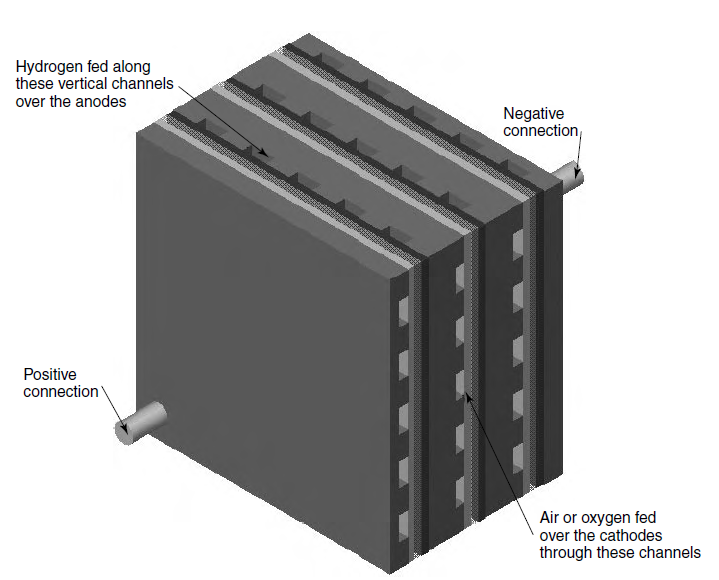 Povezivanje gorivnih ćelija – fuel cell stack
Dotok gasa, hlađenje, odvođenje nastale vode
Veći pritisak i protok gasa zbog hlađenja
Zbog različitih pritisaka unuta ćelija podložna je curenju gasa (gas leakage)
Eksterno povezivanje (external manifold)
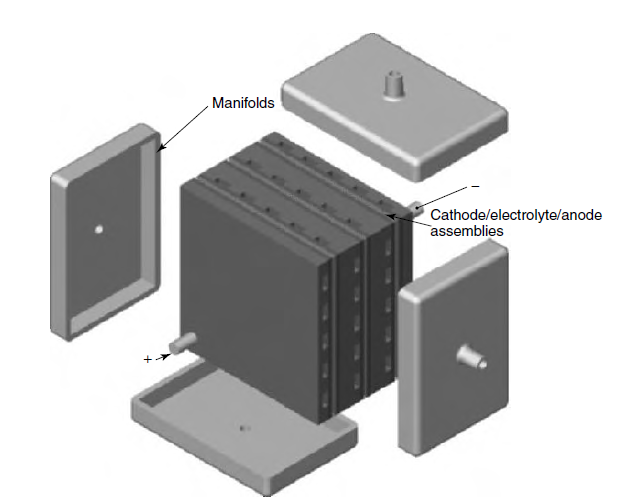 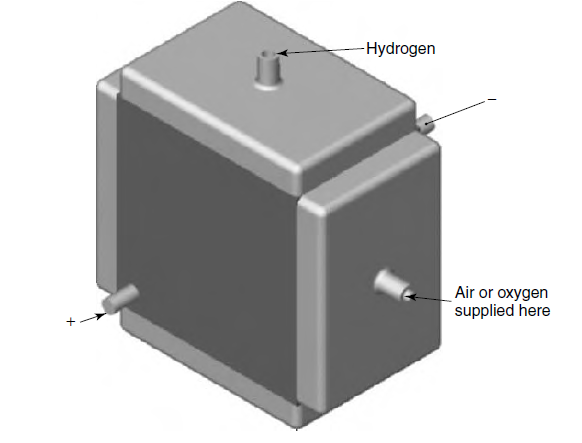 Povezivanje gorivnih ćelija – fuel cell stack
Interno povezivanje (internal manifold)
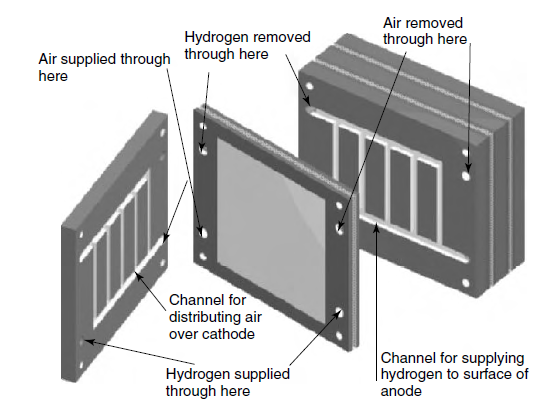 Često najskuplja komponenta koja se teško pravi
Grafit ili nerđajući čelik
Veličine za poređenje gorivnih ćelija
-    gustina struje  (mA cm-2) na određenoj vrednosti napona, tipično 0,6 ili 0,7 V
gustina snage – snaga po jedinici zapremine (kW m-3 ili kW L-1)
Specifična snaga- snaga po jedinici mase ( W kg-1)
Cena – ($ kW-1)
Vek trajanja ili broj ciklusa


Efikasnost i mogućnost povećanja snage (scalability)
Relativno jednostavan dizajn sa malo pokretnih delova
Niska emisija CO2
Tih rad
Vodonik - prednost i mana
CHP (combined heat and power)
Efikasnost i napon otvorenog kola
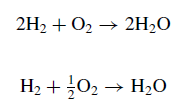 P=V*I		E=V*I*t

Gibsova slobodna energija


Rad = q * V = -2Ne*V= -2F * Ems

ΔGmolar = -2F * Ems

Ems = -ΔGmolar/2F
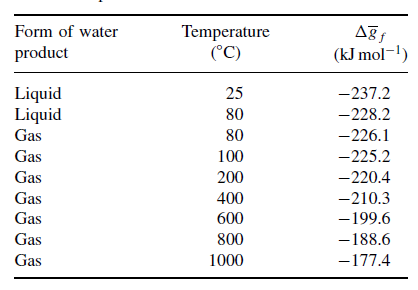 Efikasnost i limit efikasnosti
vetroturbina    Emax = 0.58 * Ekinetic


Karnoov ciklus
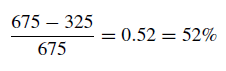 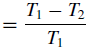 LHV – lower heating value
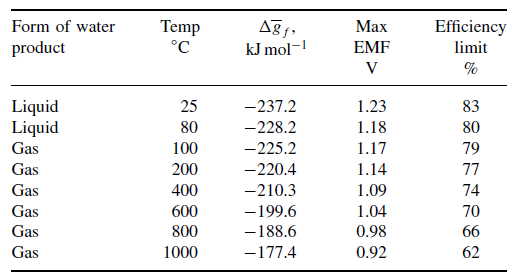 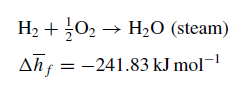 HHV – higher heating value
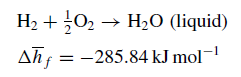 Efikasnost i limit efikasnosti
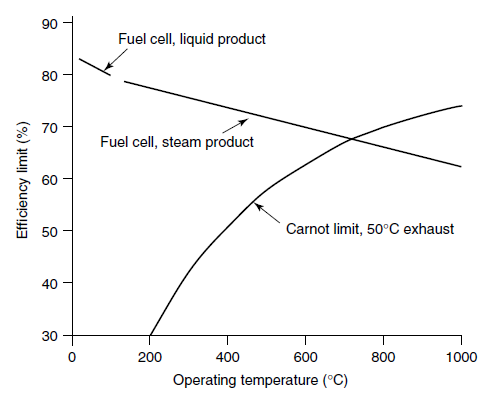 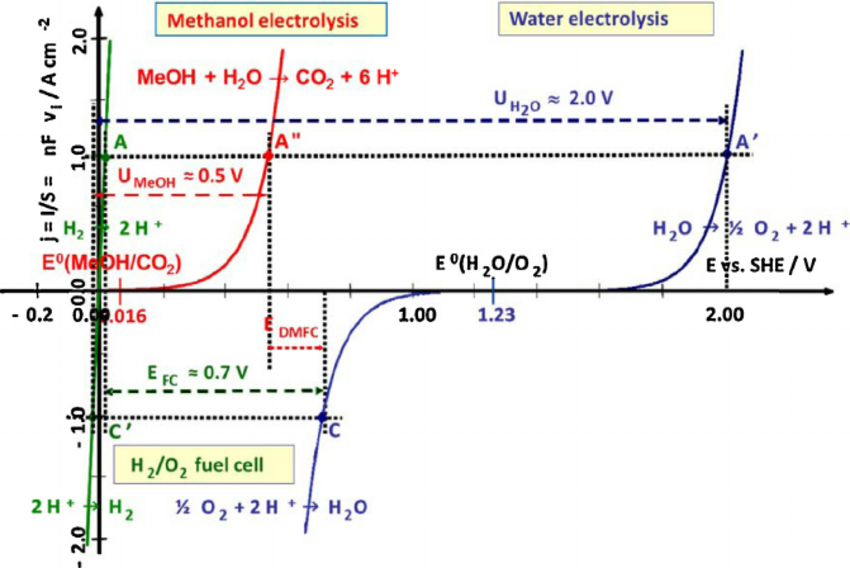 Padovi napona ćelije – gubici
potencijal otvorenog kola je niži od teorijske vrednosti
nagli pad potencijala na početku pri malim gustinama struje
linearan pad napona na srednjim gustinama struje
nagli pad potencijala pri velikim gustinama struja
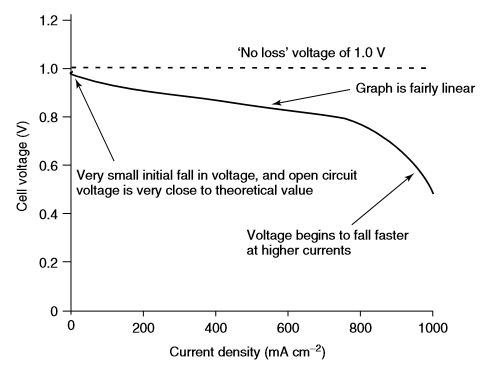 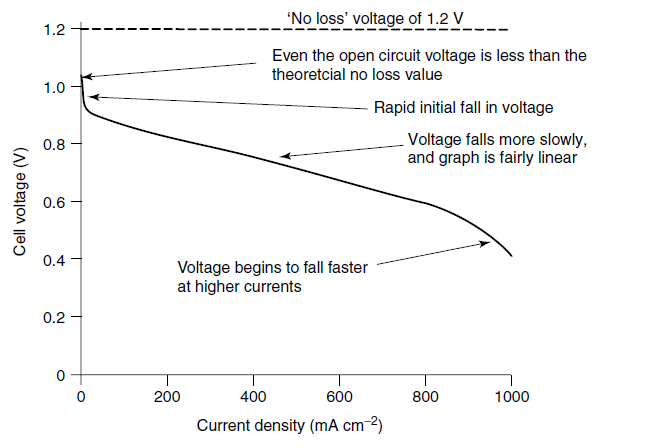 Interdisciplinarnost i različiti pojmovi
overvoltage/overpotential, polarisation, irreversibility, losses, voltage drop


aktivaciona polarizacija
unutrašnje struje, prolazak goriva kroz membranu (intenal curents, fuel cross-over)
pad napona na otporima (Ohmic losses)
transport mase (mass transport losses, concentration losses)
Aktivaciona polarizacija
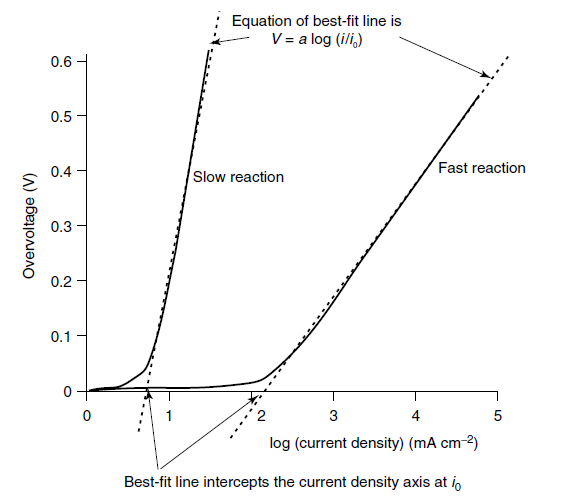 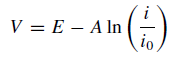 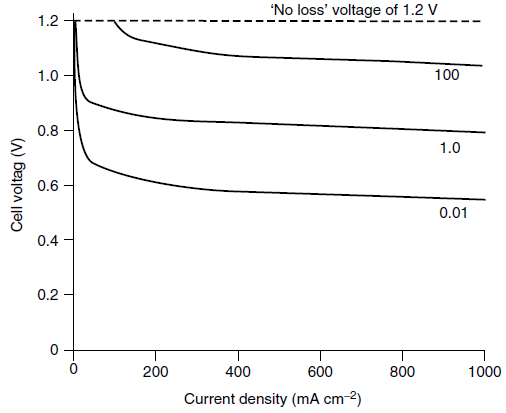 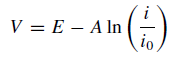 i0= 0,01; 1,0; 100
A= 0,06 V
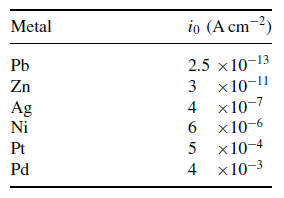 I0 (anoda)= 200 mA cm-2 za I0 (katoda)= 0,1 mA cm-2
Kako povećati i0?
povećanje temperature; pri promeni sa 70 °C na 800 °C i0 se povećava 100 puta
upotrebom boljih katalizatora
povećanjem „hrapavosti“ elektrode (roughness factor)
povećanjem koncentracije reaktanata
povećanjem pritiska



-    aktivaciona polarizacije je najvažnija kod nisko-temperaturskih gorivnih ćelija
najveća je na katodi kod vodonične gorivne ćelije
Aktivaciona polarizacija se može javiti kao problem na obe eletrode kod drugih tipova gorivnih ćelija
Unutrašnje struje i prolazak goriva kroz membranu
uvek prisutna mala elektronska provodljivost membrane
prolazak malih količina goriva kroz membranu i oksidacija koja ne daje elektrone
nekoliko mA cm-2
procena vrednosti merenjem potrošnje gasova pri naponu otvorenog kola
Modelovanje otpora članom in
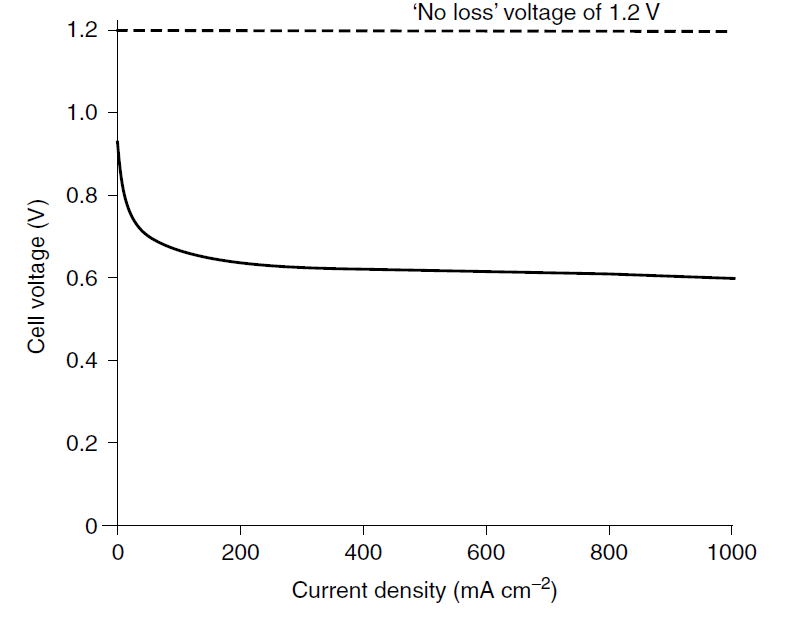 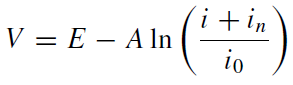 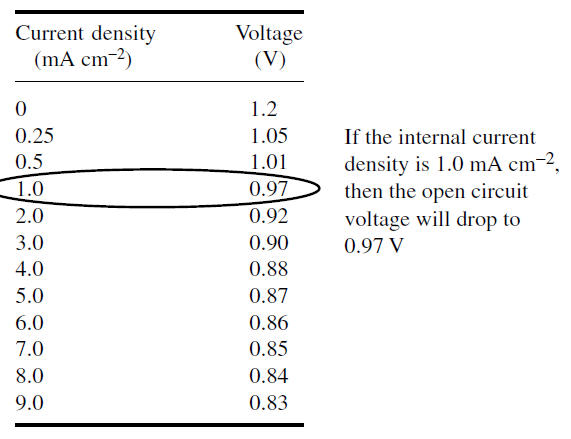 Pad napona na otporima (Ohmic losses)
Pad napona na elektrodama i kretanje jona kroz elektrolit
Iz Omovog zakona U = I*R
ΔV = i*r; i – gusitna struje; r – otpor jedinice površine
otpor veza menju ćelijama u seriji kao i otpor bipolarnih ploča





Upotreba elektroda što veće provodljivosti
Dobar dizajn ćelije smanjuje otpor veza u seriji kao i otpor bipolarnih ploča
Upotreba što tanjeg elektrolita (diskutabilno)
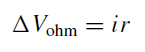 Transport mase (mass transport losses, concentration losses)
smanjenje koncentracije gasova uz elektrodu u zavisnoti od struje koja protiče kroz ćeliju
zavisi od načina cirkulacije gasova unutar same ćelije i koliko brzo se potrošeni gas može nadoknaditi
Teško je analitički modelovati usled uticaja mnogo faktora (fluktuacije parcijalnih pritisaka, uticaj azota, isparavanje nastale vode)
Koristi se empirijksa formula oblika
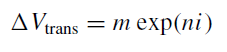 Kombinovanje različitih tipova otpora
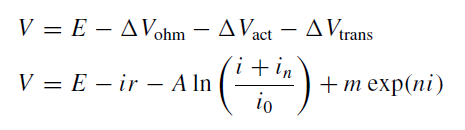 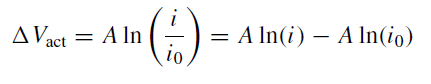 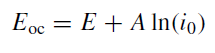 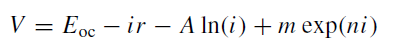 Dvojni električni sloj
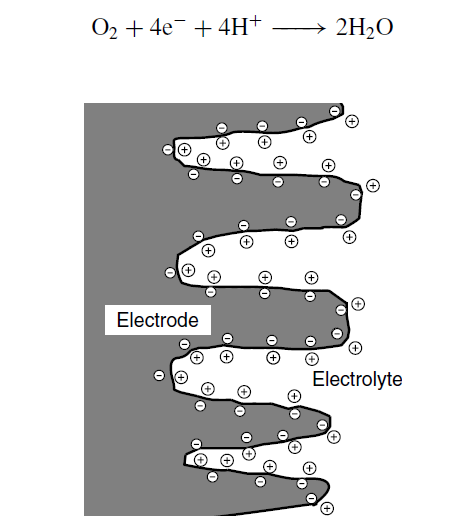 Formiranje usled:
difuzionih efekata
reakcije između elektrona i jonskih vrsta
nametnutog nadnapona


Verovatnoća reakcije zavisi od gustine elektrona na elektrodi i H+ jona unutar elektrolita. Veća gustina naelektrisanje odgovara većoj struji
Stvaranje kondenzatora odgovorno za aktivacionu polarizaciju
Veći napon na DL veća brzina procesa ali i veća polarizacija
Efekat katalizatora – veća struja uz što manje nagomilavanje naelektrisanja unutar DL
Dobre dinamičke karakteristike zbog prisustva DL
Metode za određivanje tipa dominantnog otpora
Spektroskpija elektrohemijske impedanse (EIS)
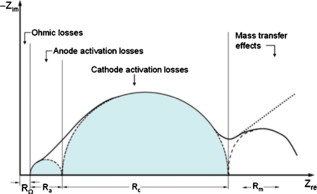 Metode za određivanje tipa dominantnog otpora
Current interupt technique
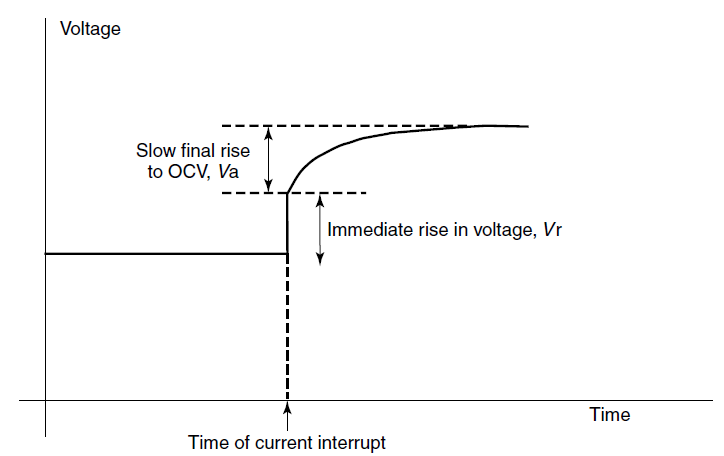 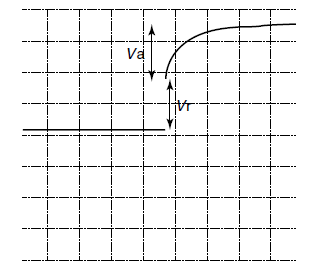 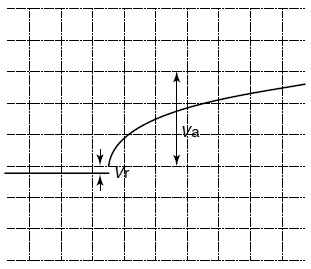 PEMFC
DMFC
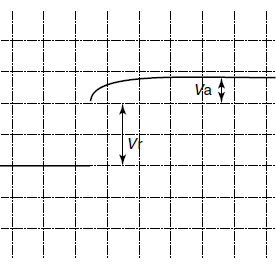 SOFC
PEMFC – Proton Exchange Membrane Fuel Cell
elektrolit je membrana provodna za vodonične jone
sa obe strane je porozna elektroda sa katalitičkim materijalom
MEA – membrane electrode assembly
serijsko povezivanje pomoću bipolarnih ploča
radi na niskim temperaturama, nema korozivnih/štetnih tečnih rastvarača, lako i brzo se pokreće što je pogodno za primenu u prenosivim uređajima i transportu
28 mgPt cm-2 na početku, sad  < 0,2 mgPt cm-2 
mogućnost proširenja (scalable)- od nekoliko W, preko nekoliko kW do MW

Sličnosti svih tipova PEMFC:
elektrolit
struktura elektrode i tip katalizatora

Razlike:
Raspodela vode
Hlađenje
Struktura bipolarnih ploča
Tip goriva. Čist H2, čist O2, vazduh
Polimerni elektrolit
često je tajna i pod patentnom zaštitom
Sulfonatna grupa na fluoro polimerima











Dugotrane i otporne na različite hemijske agense
Hidrofobne (sprečavaju začepljenja mebrane vodom)
Jonomer (ionomer)
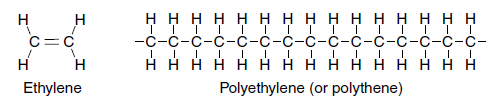 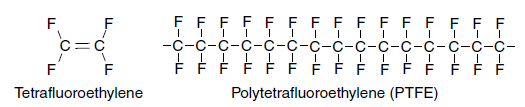 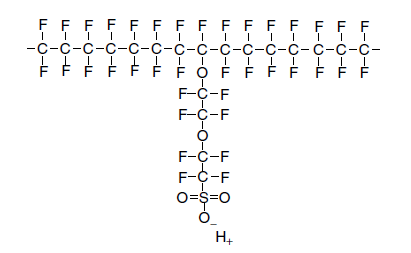 Polimerni elektrolit
grupisanje bočnih lanca koji su hidrofilni
povećanje mase od 50% usled apsorpcije vode
specifična provodljivost 0,1 S cm-1
hemijska inertnost i stabilnost
mehanička postojanost i mogućnost pravljenja tankih filmova
kiselost
apsorbuju dosta vode
dobri protonski provodnici uz dobru hidriranost materijala
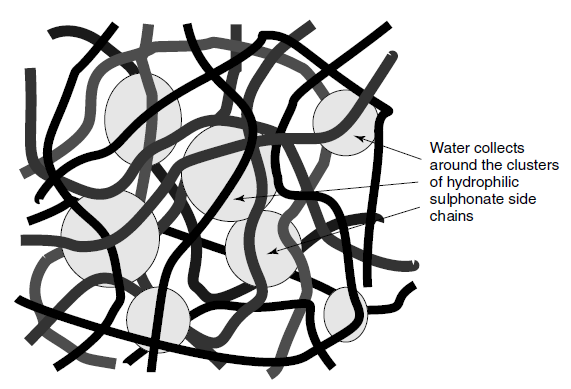 Elektrode i njihova struktura
Nanočestice platine na nosaču od ugljnika (Carbon Black, Vulkan XC72, KetjenBlack,...)
Što sitnije čestice kako bi se dobila što veća aktivna površina










Fiksiranje Pt/C na ugljnični papir – gas diffusion layer/current collector uz dodatka PTFE
Toplo presovanje na 140 °C
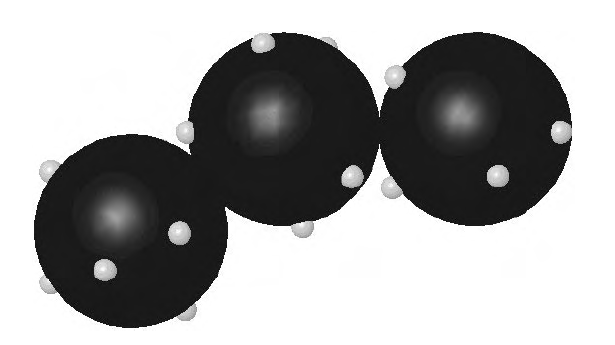 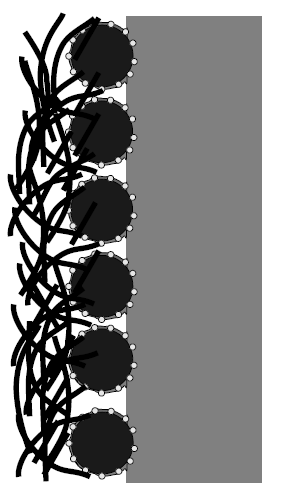 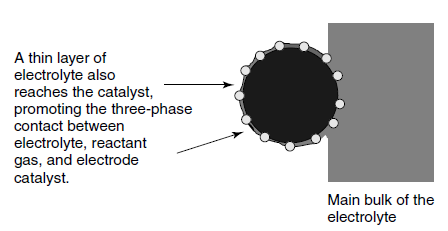 MEA - Bez obzira gde je pravljena, kojom metodom, koja kompanije, izgledaće slično, radiće na sličan način i zahtevaće isti tretman tokom rada.
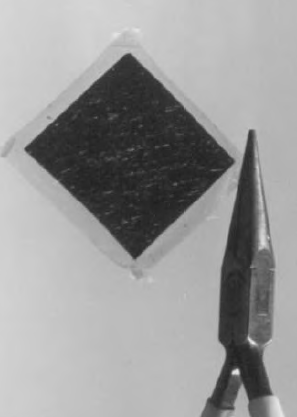 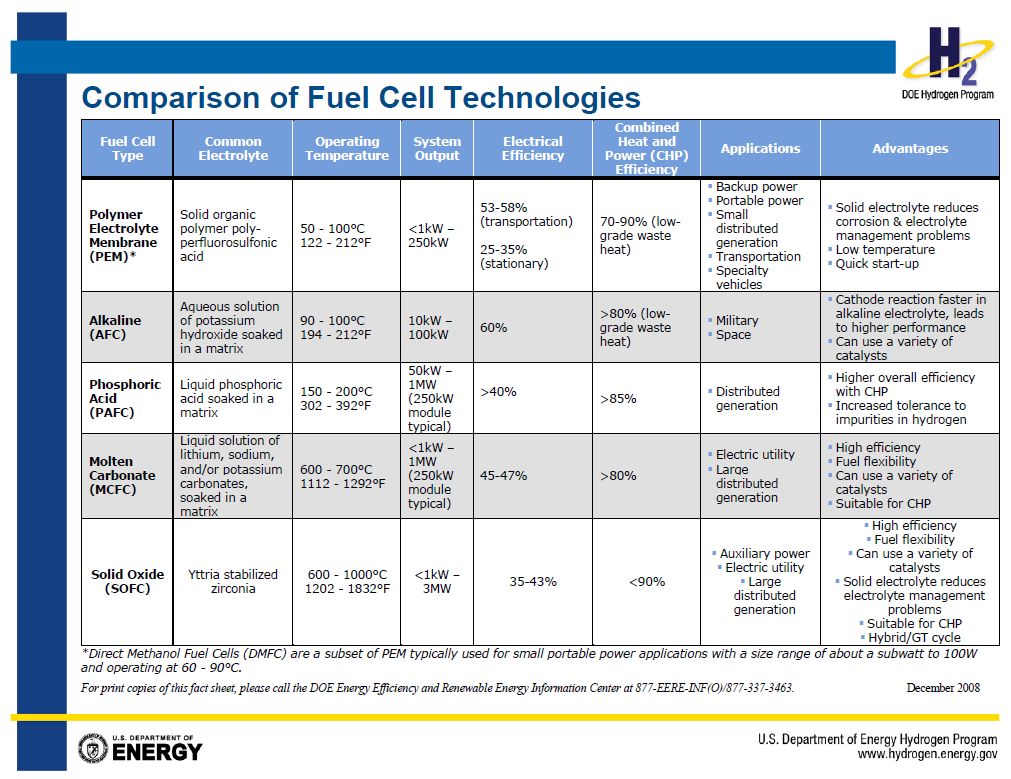 Slike preuzete iz knjige: James Larminie, Andrew Dicks,  Fuel Cell Systems Explained, Second Edition, 2003, John Wiley & Sons Ltd, The Atrium, Southern Gate, Chichester, West Sussex PO19 8SQ, England
ISBN 0-470-84857-X
Obaveštenje
Materijal (poglavlje u knjizi) može se dobiti od predmetnog nastavnika:

Nemanja Gavrilov <gavrilov@ffh.bg.ac.rs>